CMPE 152: Compiler DesignSeptember 10 Class Meeting
Department of Computer EngineeringSan Jose State UniversityFall 2020Instructor: Ron Mak
www.cs.sjsu.edu/~mak
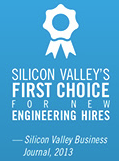 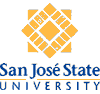 1
Backus Naur Form (BNF)
A text-based way to describe source language syntax.

Named after John Backus and Peter Naur.

Text-based means it can also be read by a program.

Example: A compiler-compiler that can automatically generate a parser and a scanner for a source language afterreading the language’s syntax rules written in BNF.
2
Backus Naur Form (BNF), cont’d
Uses certain meta-symbols.

Symbols that are part of BNF itself but are not necessarily part of the syntax of the source language.
3
BNF Example: U.S. Postal Address
<postal-address> ::= <name-part> <street-part> <city-state-part> 
<name-part> ::= <first-part> <last-name> 
              | <first-part> <last-name> <suffix>
<first-part> ::= <first-name> | <capital-letter> . 
<suffix> ::= Sr. | Jr. | <roman-numeral>
<street-part> ::= <house-number> <street-name>
                | <house-number> <street-name> <apartment-number> 
<city-state-part > ::= <city-name> , <state-code> <ZIP-code> 
<first-name> ::= <name>
<last-name> ::= <name>
<street-name> ::= <name>
<city-name> ::= <name>
<house-number> ::= <number>
<apartment-number> ::= <number>
<state-code> ::= <capital-letter> <capital-letter>
<capital-letter> ::= A|B|C|D|E|F|G|H|I|J|K|L|M                    |N|O|P|Q|R|S|T|U|V|W|X|Y|Z
<name> ::= …
<number> ::= …
etc.
Mary Jane 123 Easy StreetSan Jose, CA 95192
4
BNF: Optional and Repeated Items
To show optional items in BNF, use the vertical bar |.

Example: “An expression is a simple expression optionally followed by a relational operator and another simple expression.”
<expression> ::=     <simple expression>
     | <simple expression> <rel op> <simple expression>
<rel op> ::= = | <> | < |<= | > | >=
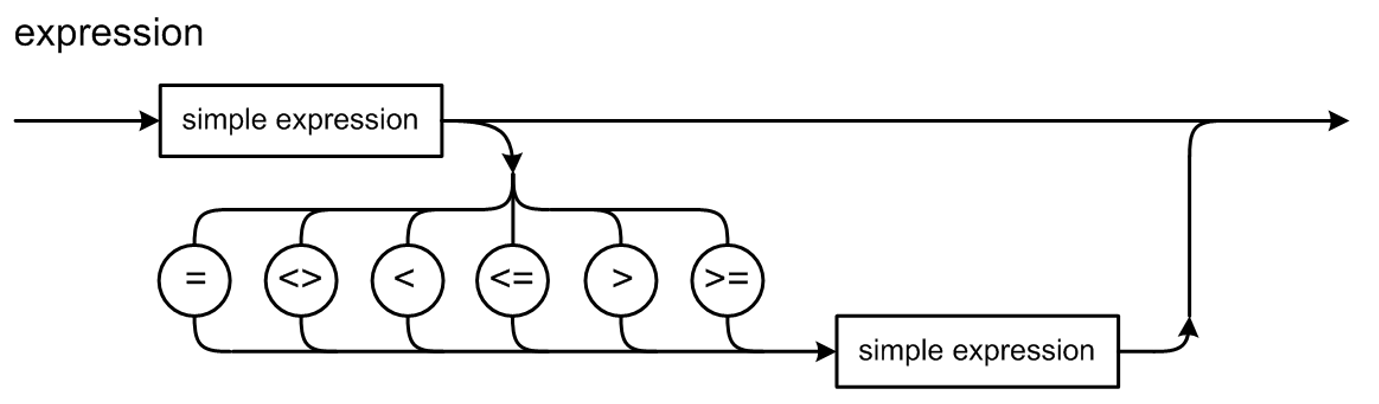 5
BNF: Optional and Repeated Items
BNF uses recursion for repeated items.

Example: “A digit sequence is a digit followed by zero or more digits.”
<digit sequence> ::= <digit>                   | <digit> <digit sequence>
Right
recursive
<digit sequence> ::= <digit>                   | <digit sequence> <digit>
Left
recursive
Be wary of left recursion in practice.
6
BNF Example: Pascal Number
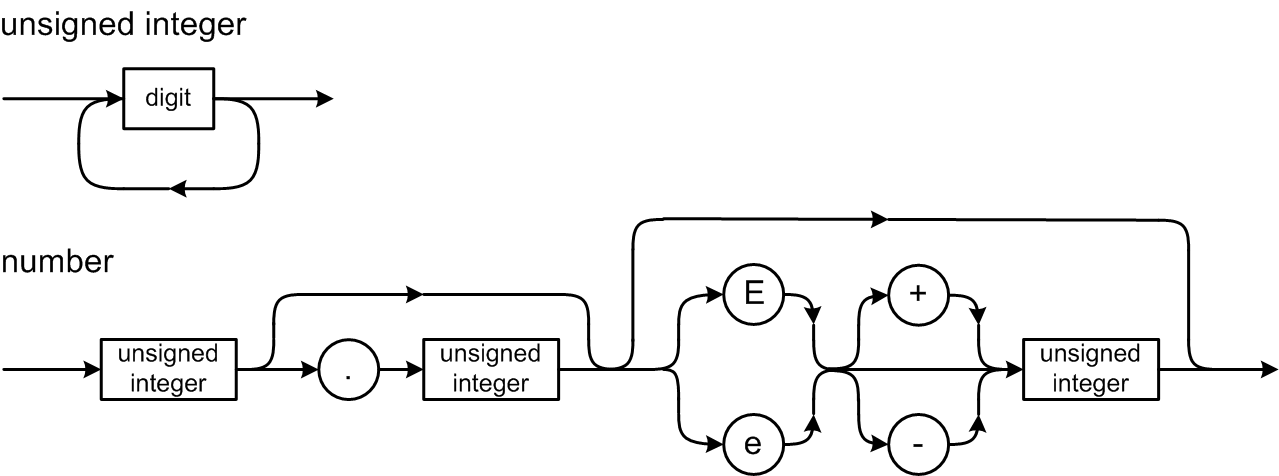 <digit sequence> ::= <digit>
                   | <digit> <digit sequence>
<unsigned integer> ::= <digit sequence>
<unsigned real> ::= <unsigned integer>.<digit sequence>
                  | <unsigned integer>.<digit sequence> <e> <scale factor>
                  | <unsigned integer > <e> <scale factor>
<scale factor> ::= <unsigned integer> | <sign> <unsigned integer>
<e> ::= E | e
<sign> ::= + | -
<number> ::= <unsigned integer> | <unsigned real>
Repetition via recursion.
The sign 
is optional.
7
BNF Example: Pascal IF Statement
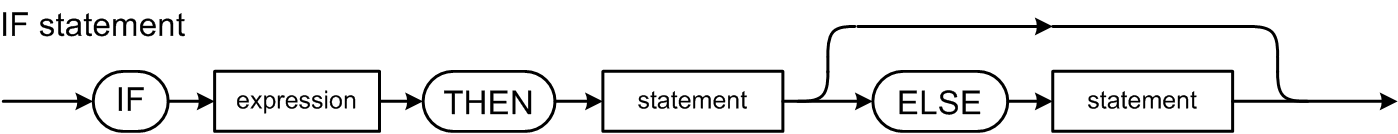 <if statement> ::= IF <expression> THEN <statement>
                 | IF <expression> THEN <statement> ELSE <statement>
It should be straightforward to write a parsing method from either the syntax diagram or the BNF.
8
Grammars and Languages
A grammar defines a language.

Grammar: The set of all the BNF rules (or syntax diagrams)

Language: The set of all the legal strings of tokens according to the grammar

Legal string of tokens: A syntactically correct statement.
9
Grammars and Languages
A statement is in the language (it’s syntactically correct) if it can be derived by the grammar.

Each grammar rule can produce a token string in the language.
AKA production rule

The sequence of productions required to arrive at a syntactically correct token string is the derivation of the string.
10
Grammars and Languages, cont’d
Example: A very simplified expression grammar:





What strings (expressions) can we derive from this grammar?
<expr> ::= <digit>
         | <expr> <op> <expr>
         | ( <expr> )
<digit> ::= 0|1|2|3|4|5|6|7|8|9
<op> ::= + | *
11
Derivations and Productions
Is (1 + 2)*3 valid in our expression language?
DERIVATION
GRAMMAR RULE
<expr>  <expr> <op> <expr>
<expr> ::= <expr> <op> <expr>
 <expr> <op> <digit>
<expr> ::= <digit>
 <expr> <op> 3
<digit> ::= 3
 <expr>*3
<op> ::= *
 ( <expr> )*3
<expr> ::= ( <expr> )
 ( <expr> <op> <expr> )*3
<expr> ::= <expr> <op> <expr>
 ( <expr> <op> <digit> )*3
<expr> ::= <digit>
 ( <exp> <op> 2 )*3
<digit> ::= 2
 ( <expr> + 2 )*3
<op> ::= +
 ( <digit> + 2 )*3
<expr> ::= <digit>
 ( 1 + 2 )*3
<digit> ::= 1
<expr> ::= <digit>                |  <expr> <op> <expr>                |  (  <expr>  )<digit> ::= 0|1|2|3|4|5|6|7|8|9<op> ::= + | *
Yes! The expression is valid.
We successfully derived it from the grammar.
12
Extended BNF (EBNF)
Extended BNF (EBNF) adds meta-symbols { } and [ ]
Originally developed by Niklaus Wirth.

Inventor of Pascal.
Early user of syntax diagrams.
13
Extended BNF (EBNF)
Repetition (one or more):

BNF:  



EBNF:
<digit sequence> ::= <digit>                   | <digit> <digit sequence>
<digit sequence> ::= <digit> { <digit> }
14
Extended BNF, cont’d
Optional items.

BNF:


EBNF:
<if statement> ::= IF <expression> THEN <statement>                 | IF <expression> THEN <statement>                                    ELSE <statement>
<if statement> ::= IF <expression> THEN <statement>                                 [ ELSE <statement> ]
15
Extended BNF, cont’d
Optional items.

BNF:



EBNF:
<expression> ::= <simple expression>               | <simple expression>                       <rel op> <simple expression>
<expression> ::= <simple expression>                      [ <rel op> <simple expression> ]
16
Compiler-Compilers
Professional compiler writers generally do not write scanners and parsers from scratch.

A compiler-compiler is a tool for writing compilers. 

It can include:

A scanner generator
A parser generator
Parse tree utilities
17
Compiler-Compilers, cont’d
Feed a compiler-compiler a grammar written in a textual form such as BNF or EBNF.

The compiler-compiler generates a scanner, parser, and a parse tree utilities implemented in a high-level language.
Such as Java and C++
18
Popular Compiler-Compilers
Yacc
“Yet another compiler-compiler”
Generates a bottom-up parser written in C.
GNU version: Bison

Lex
Generates a scanner written in C.
GNU version: Flex

JavaCC
Generates a scanner and a top-down parser written in Java.

ANTLR4
Generates a table-driven scanner, top-down parser, and parse tree routines written in Java or C++ (or other languages such as Python).
The code generated by a
compiler-compiler can be in a
high level language such as
Java, C, or C++. However, you may find that code to be ugly
and hard to read.
19
ANTLR 4 Compiler-Compiler
Feed ANTLR 4 the grammar for a source language and it will automatically generate a scanner and a parser for that language.

Define the source language’s tokens with regular expressions      ANTLR 4 generates a scanner          for the source language.

Specify the grammar’s productions in a notation based on EBNF      ANTLR 4 generates a parser          for the source language.
20
ANTLR 4 Compiler-Compiler, cont’d
The generated scanner and parser are written in Java or C++.
ANTLR calls the scanner a “lexer”.

A command-line option specifies C++.
Otherwise, the default implementation language is Java.

Some of the tools only work with the Java code, so even if you want C++ code, you may also want to generate the Java code.
21
Download and Install
Download and install ANTLR 4:http://www.antlr.org/

ANTLR 4 book:The Definitive ANTLR 4 Referenceby Terence Parrhttps://www.amazon.com/Definitive-ANTLR-4-Reference/dp/1934356999/ref=sr_1_1?s=books&ie=UTF8&qid=1508372536&sr=1-1&keywords=antlr4
22
Windows 10
If you are on Windows 10, I strongly recommend that you use the Windows Subsystem for Linux and install Ubuntu:

https://docs.microsoft.com/en-us/windows/wsl/install-win10 
https://ubuntu.com/tutorials/tutorial-ubuntu-on-windows#1-overview
23
ANTLR 4 Plug-ins for IDEs
http://www.antlr.org/tools.html 

Eclipse plugin: https://github.com/antlr4ide/antlr4ide
Scroll down for installation instructions.
The instructions specify old versions of the software. Use the latest versions.
24
My Tutorials
Go to http://www.cs.sjsu.edu/~mak/tutorials/index.html

“Install Ubuntu on Windows 10”
“Configure Ubuntu for Software Development”
“Install Eclipse for Java and C++ Development”
“Install and Configure ANTLR 4 for Ubuntu and MacOS X”
“Install and Configure ANTLR 4 for C++”

There is an ANTLR 4 plug-in for CLion.

Go online for the latest installation instructions.
25
letter
[other]
letter
0
1
digit
-
digit
+
E
digit
digit
digit
digit
.
+
[other]
digit
digit
E
4
6
7
9
10
11
3
5
8
12
2
-
digit
[other]
[other]
Review: DFA for a Pascal Identifier or Number
private static final int matrix[][] = {

    /*        letter digit   +    -    .    E other */
    /*  0 */ {   1,    4,    3,   3, ERR,   1, ERR },
    /*  1 */ {   1,    1,   -2,  -2,  -2,   1,  -2 },
    /*  2 */ { ERR,  ERR,  ERR, ERR, ERR, ERR, ERR },
    /*  3 */ { ERR,    4,  ERR, ERR, ERR, ERR, ERR },
    /*  4 */ {  -5,    4,   -5,  -5,   6,   9,  -5 },  
    /*  5 */ { ERR,  ERR,  ERR, ERR, ERR, ERR, ERR },
    /*  6 */ { ERR,    7,  ERR, ERR, ERR, ERR, ERR },
    /*  7 */ {  -8,    7,   -8,  -8,  -8,   9,  -8 },
    /*  8 */ { ERR,  ERR,  ERR, ERR, ERR, ERR, ERR },  
    /*  9 */ { ERR,   11,   10,  10, ERR, ERR, ERR }, 
    /* 10 */ { ERR,   11,  ERR, ERR, ERR, ERR, ERR },
    /* 11 */ { -12,   11,  -12, -12, -12, -12, -12 },
    /* 12 */ { ERR,  ERR,  ERR, ERR, ERR, ERR, ERR },
};
Negative numbers
in the matrix are
accepting states.
26
The ANTLR Lexer
The ANTLR-generated lexer (scanner) is a DFA created from the regular expressions in the grammar file that describe the tokens.
27
Example ANTLR Grammar File
Expr.g4
grammar Expr;

program: statement+ ;  // at least one statement

statement : expr NEWLINE                
          | IDENTIFER '=' expr NEWLINE        
          | NEWLINE                   
          ;
expr: expr ('*'|'/') expr   
    | expr ('+'|'-') expr   
    | INTEGER                    
    | IDENTIFER                  
    | '(' expr ')'         
    ;
IDENTIFER : [a-zA-Z]+ ; 
INTEGER   : [0-9]+ ;
NEWLINE   : '\r'? '\n' ;
WS : [ \t]+ -> skip ;  // skip whitespace
input.txt
193
a = 5
b = 6
a+b*2
(1+2)*3
28
A C++ Main Program for ANTLR
#include <iostream>
#include <fstream>

#include "antlr4-runtime.h"
#include "ExprLexer.h"
#include "ExprParser.h"

using namespace antlrcpp;
using namespace antlr4;
using namespace std;

int main(int argc, const char *args[])
{
    ifstream source;
    source.open(args[1]);
    ANTLRInputStream input(source);

    ExprLexer lexer(&input);
    CommonTokenStream tokens(&lexer);
    tokens.fill();
ExprMain.cpp
Create the input stream
from the source file.
Create a lexer to scan
the input stream and fill
the token stream.
29
A C++ Main Program for ANTLR, cont’d
cout << "Tokens:" << endl;
    for (Token *token : tokens.getTokens())
    {
        std::cout << token->toString() << std::endl;
    }
    ExprParser parser(&tokens);
    tree::ParseTree *tree = parser.program();
    cout << endl << "Parse tree (Lisp format):" << endl;
    std::cout << tree->toStringTree(&parser) << endl;
    return 0;
}
Print the 
token stream.
Create a parser to parse 
the token stream and
build a parse tree.
Print the 
parse tree
in Lisp format.
Demo
30
ANTLR Project Properties
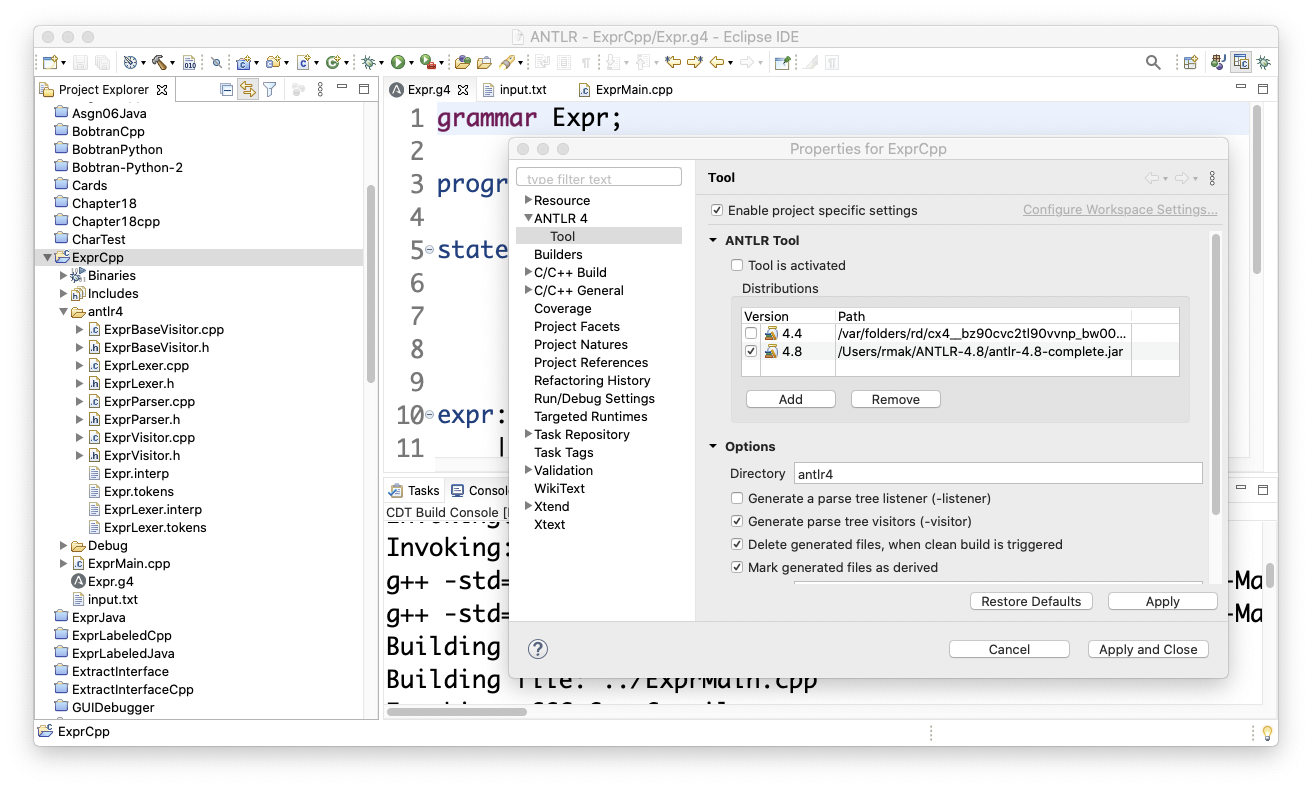 Latest .jar file.
Where to put the generated files.
31
ANTLR Project Properties, cont’d
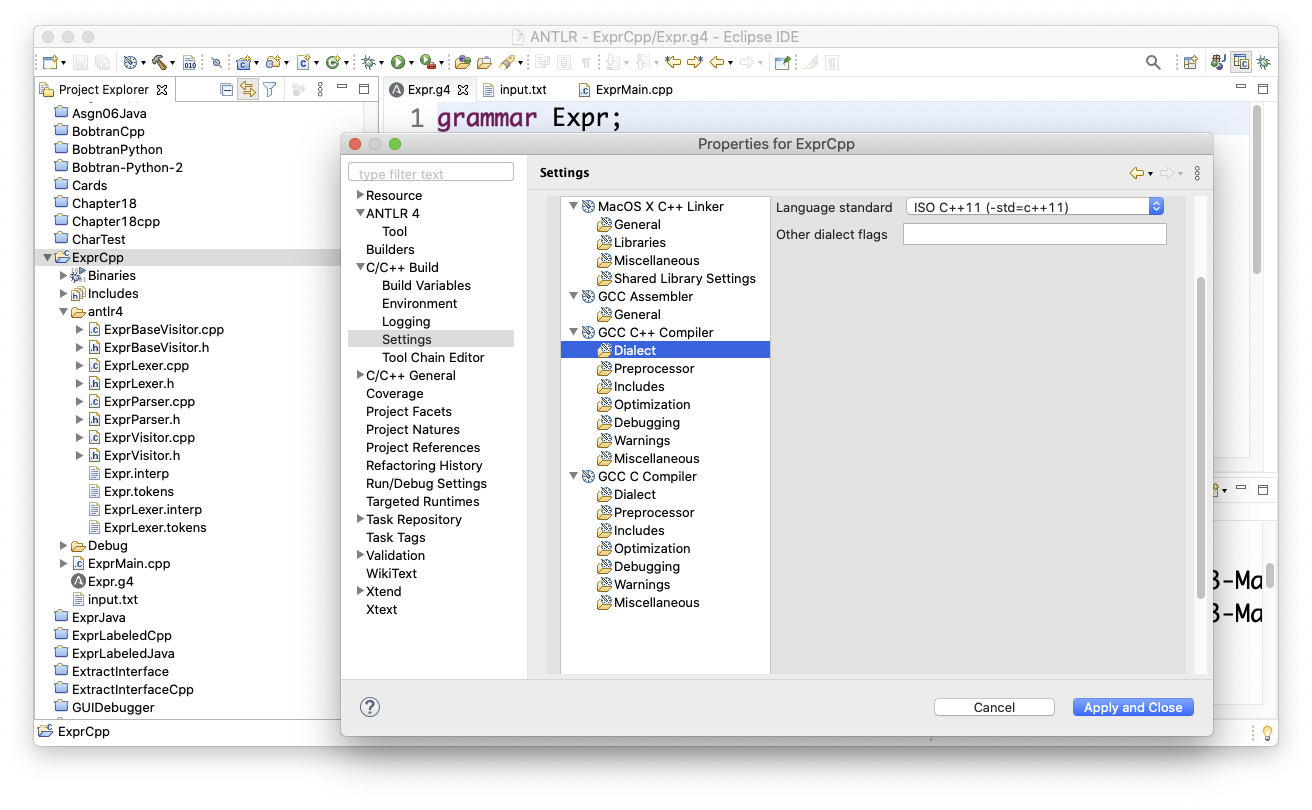 Dialect should be C++ 2011.
32
ANTLR Project Properties, cont’d
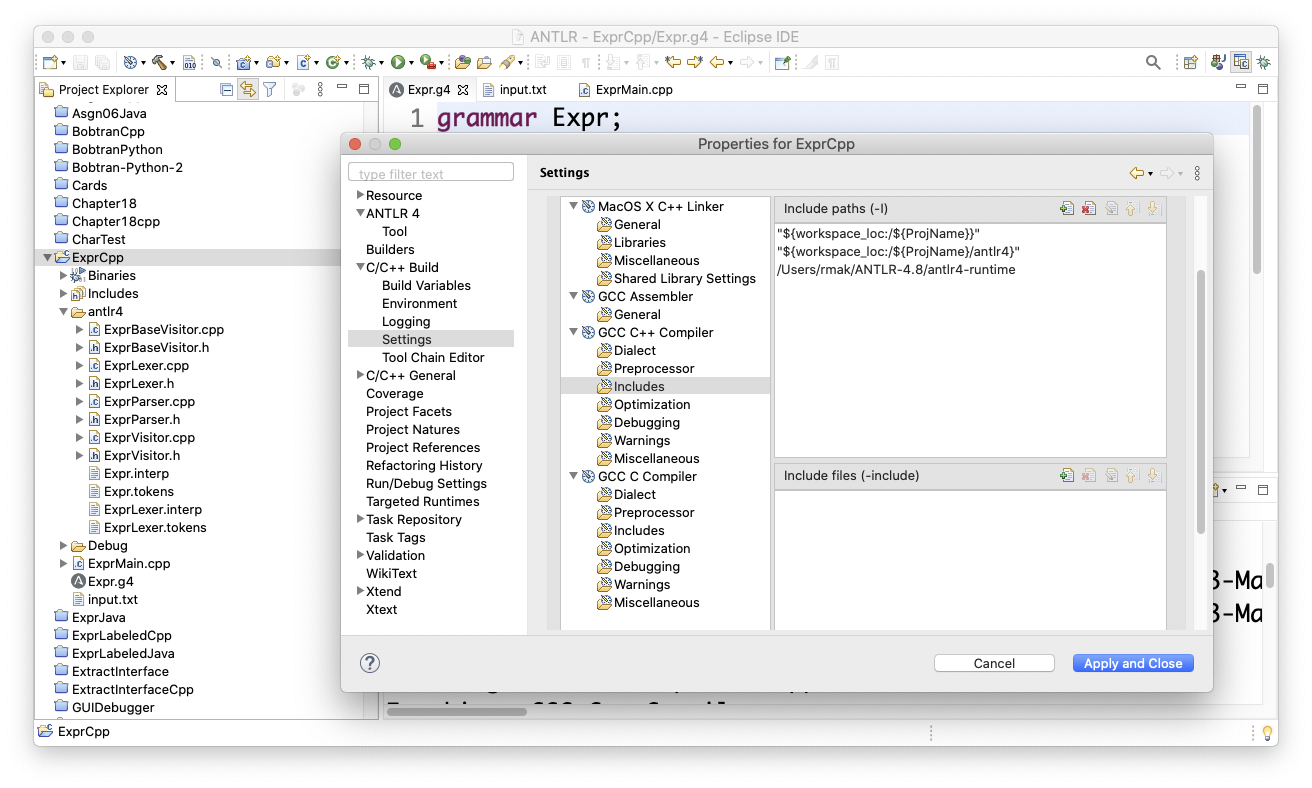 Directories containing 
the included header files.
33
ANTLR Project Properties, cont’d
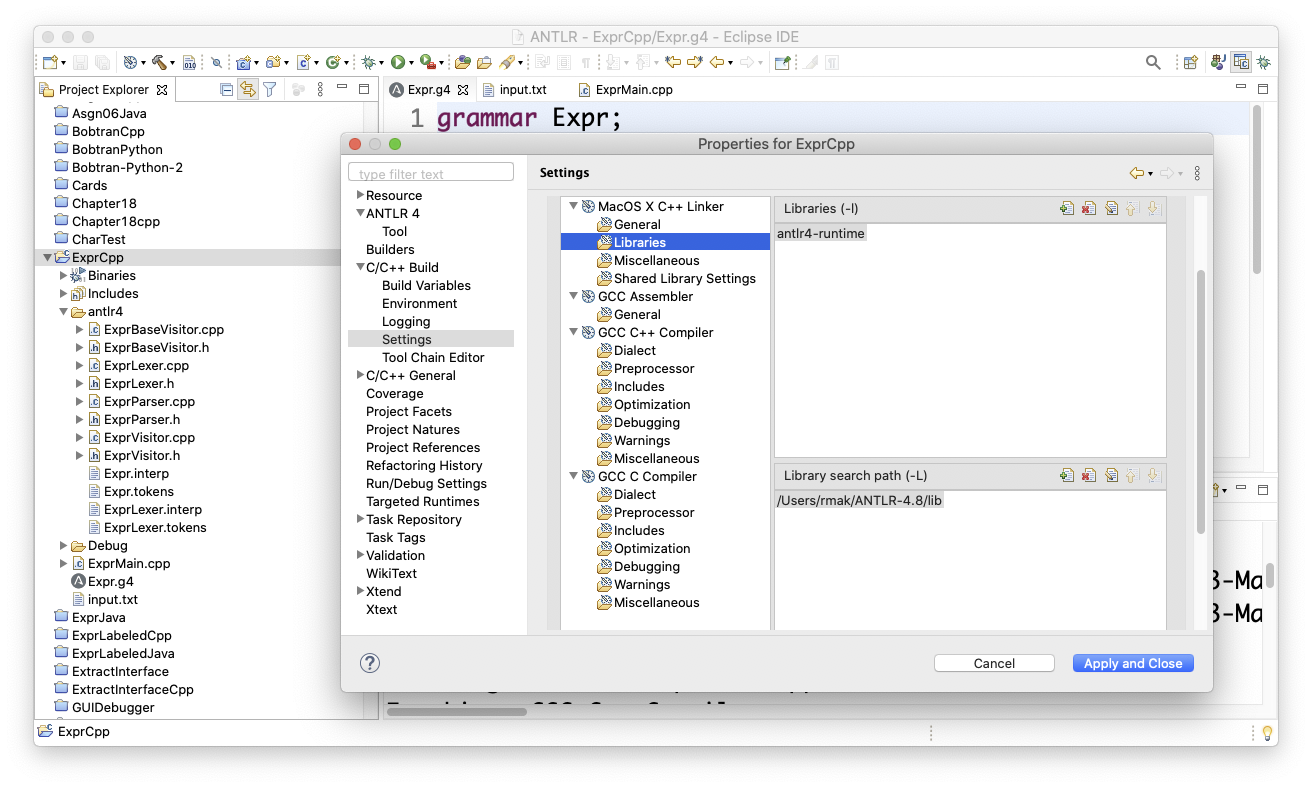 Use ANTLR’s C++ library.
Directory that contains
ANTLR’s C++ library.
34
ANTLR Project Properties, cont’d
Right-click the .g4 grammar file name in the left panel and select Run As  External Tools Configurations...
Arguments: -no-listener -visitor -encoding UTF-8 -Dlanguage=Cpp
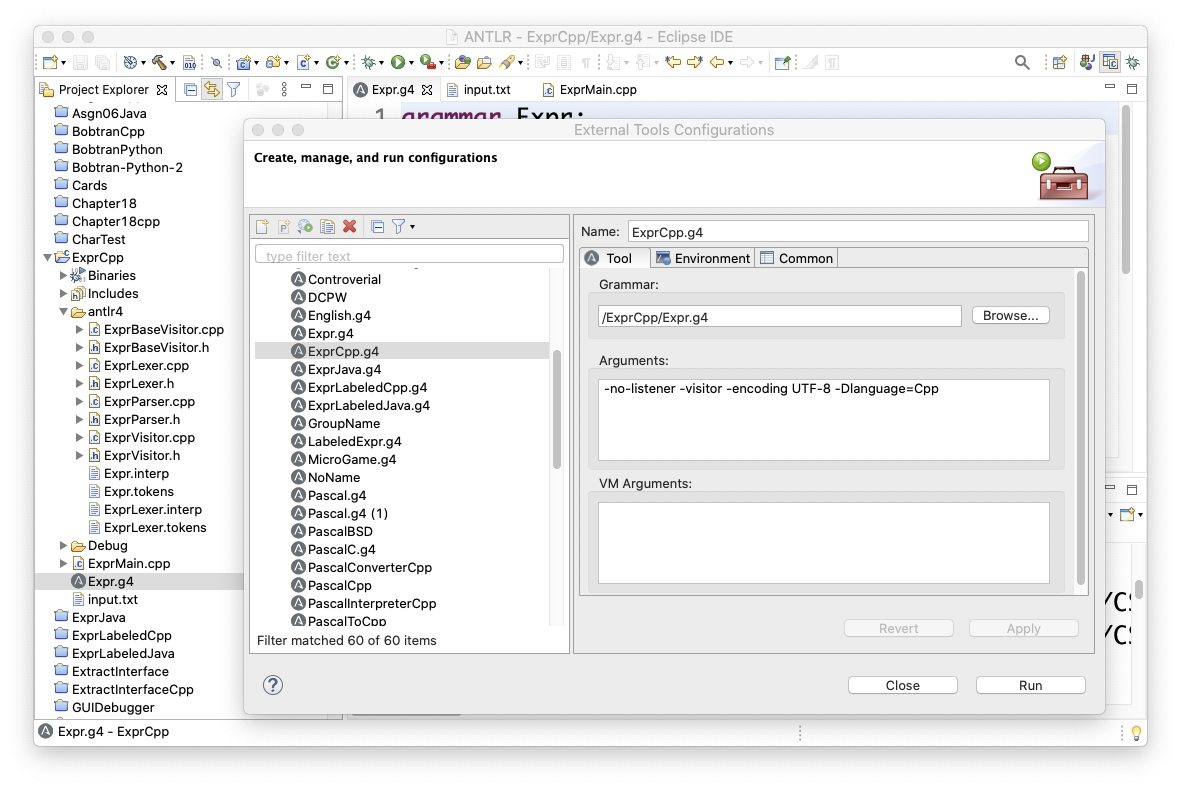 35
Generate, Compile, and Run
Right-click the .g4 grammar file name in the left panel and select Run As  Generate ANTLR Recognizer to generate the parser and the lexer.

Compile and run.
36
Syntax Diagram and Parse Tree in Eclipse
Window  Show View  Other...

Under ANTLR 4:
Open Syntax Diagram
Open Parse Tree

“Syntax Diagram” and “Parse Tree” tabs will be created.
37
Syntax Diagram and Parse Tree, cont’d
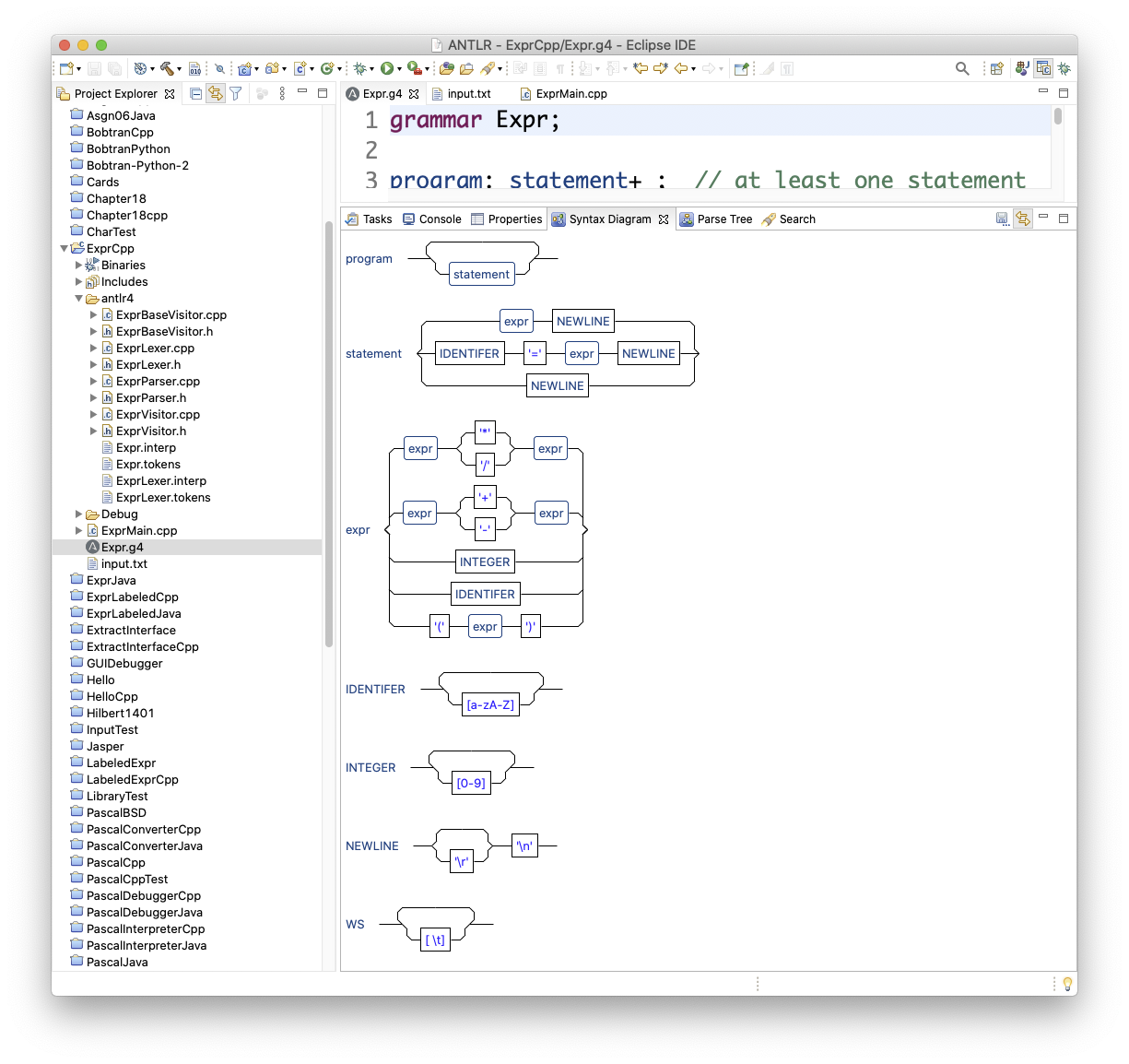 The grammar file shouldbe open in the edit pane.
38
Syntax Diagram and Parse Tree, cont’d
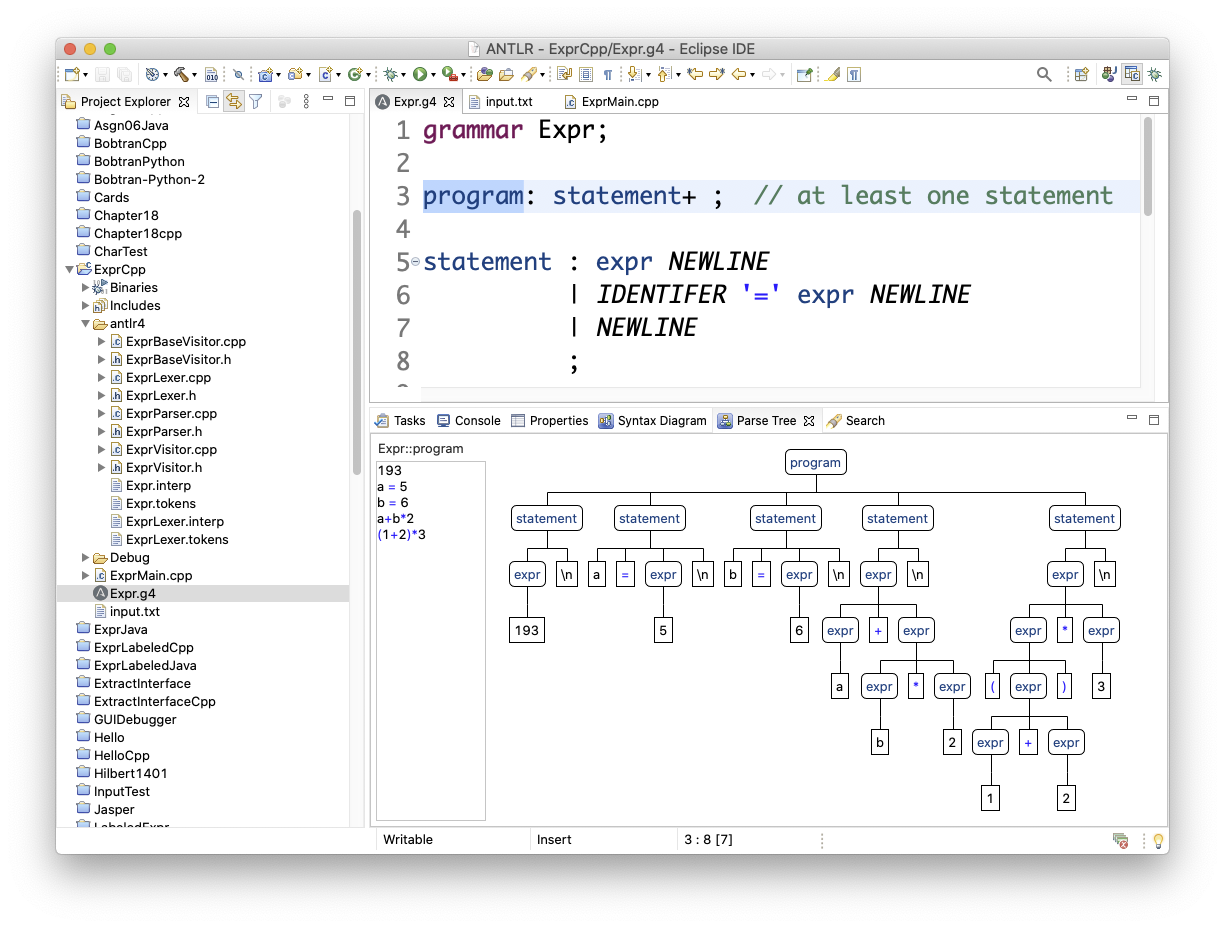 Select the topmost rule.
Paste 
source 
text.
39
Environment Setup
First set up your environment, or create equivalent shell scripts.
Use your own file paths, of course.



ANTLR itself is implemented in Java.
Important Java archive (zipped library):antlr-4.8-complete.jar
Useful program for debugging grammars:java org.antlr.v4.gui.TestRig
export ANTLR_JAR="$HOME/ANTLR-4.8/"
export CLASSPATH="$CLASSPATH:$ANTLR_JAR"
alias antlr4="java -jar $ANTLR_JAR"
alias grun='java org.antlr.v4.gui.TestRig'
40
[Speaker Notes: START HERE]
On the Command Line
In order to run the generated parser and lexer (written in C++), you must first build and install ANTLR’s C++ runtime library antlr4-runtime.
ANTLR-ExprTestCpp: ls
Expr.g4 ExprMain.cpp input.txt
ANTLR-ExprTestCpp: antlr4 -Dlanguage=Cpp Expr.g4
ANTLR-ExprTestCpp: ls
Expr.g4 ExprBaseListener.cpp ExprLexer.h ExprListener.cpp ExprParser.cpp
Expr.interp ExprBaseListener.h ExprLexer.interp ExprListener.h ExprParser.h
Expr.tokens ExprLexer.cpp ExprLexer.tokens ExprMain.cpp input.txt
ANTLR-ExprTestCpp: g++ -std=c++11 -I/Users/rmak/ANTLR-4.8/antlr4-runtime \
-L/Users/rmak/ANTLR-4.8/lib -lantlr4-runtime -o Expr Expr*.cpp
Generate the parser and lexer in C++.
Run the parser 
and lexer.
The directory that 
contains the library:
-L
Use this library:
-l (lowercase ell)
The latest version of
ANTLR 4 is 4.9.1
(January 5, 2021)
41
On the Command Line, cont’d
ANTLR-ExprTestCpp: ./Expr input.txt
Tokens:
[@0,0:2='193',<9>,1:0]
[@1,3:3='\n',<10>,1:3]
[@2,4:4='a',<8>,2:0]
[@3,6:6='=',<1>,2:2]
[@4,8:8='5',<9>,2:4]
[@5,9:9='\n',<10>,2:5]
[@6,10:10='b',<8>,3:0]
[@7,12:12='=',<1>,3:2]
[@8,14:14='6',<9>,3:4]
[@9,15:15='\n',<10>,3:5]
[@10,16:16='a',<8>,4:0]
[@11,17:17='+',<4>,4:1]
[@12,18:18='b',<8>,4:2]
[@13,19:19='*',<2>,4:3]
[@14,20:20='2',<9>,4:4]
[@15,21:21='\n',<10>,4:5]
[@16,22:22='(',<6>,5:0]
[@17,23:23='1',<9>,5:1]
[@18,24:24='+',<4>,5:2]
[@19,25:25='2',<9>,5:3]
[@20,26:26=')',<7>,5:4]
[@21,27:27='*',<2>,5:5]
[@22,28:28='3',<9>,5:6]
[@23,29:29='\n',<10>,5:7]
[@24,30:29='<EOF>',<-1>,6:0]
Parse tree (Lisp format):
(program (statement (expr 193) \n) (statement a = (expr 5) \n) (statement b = (expr 6) \n) 
(statement (expr (expr a) + (expr (expr b) * (expr 2))) \n) 
(statement (expr (expr ( (expr (expr 1) + (expr 2)) )) * (expr 3)) \n))
input.txt
193
a = 5
b = 6
a+b*2
(1+2)*3
42
The Java grun Tool
ANTLR-ExprTestCpp: antlr4 Expr.g4
ANTLR-ExprTestCpp: ls
Expr ExprBaseListener.cpp ExprLexer.h ExprListener.cpp ExprParser.cpp
Expr.g4 ExprBaseListener.h ExprLexer.interp ExprListener.h ExprParser.h
Expr.interp ExprBaseListener.java ExprLexer.java ExprListener.java ExprParser.java
Expr.tokens ExprLexer.cpp ExprLexer.tokens ExprMain.cpp input.txt
ANTLR-ExprTestCpp: javac *.java
ANTLR-ExprTestCpp: grun Expr program -gui input.txt
Generate the parser and lexer in Java (default).
Compile the Java files.
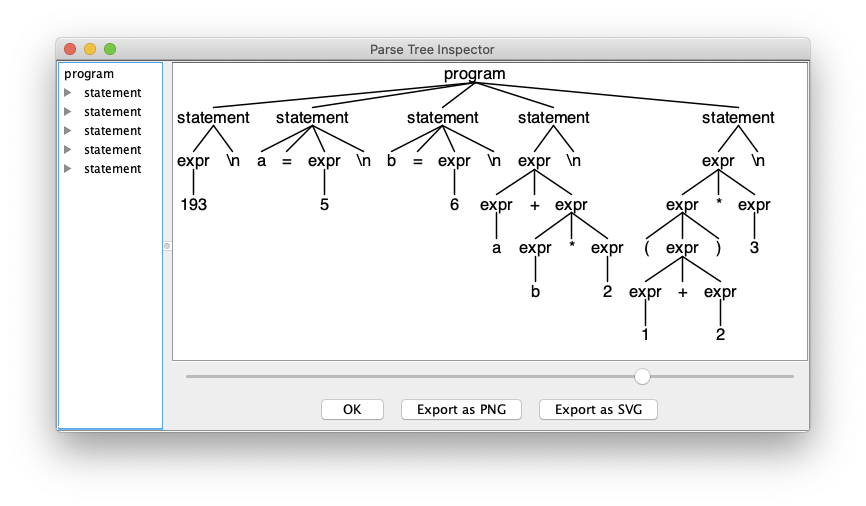 43
Railroad Diagrams (RRD) for ANTLR
On the command line, generate very nice syntax diagram that you view in a web browser.

Download the Java-based rrd tool:https://github.com/bkiers/rrd-antlr4 

On the command line:
java -jar rrd-antlr4-0.1.2.jar Expr.g4
44
Railroad Diagrams (RRD) for ANTLR, cont’d
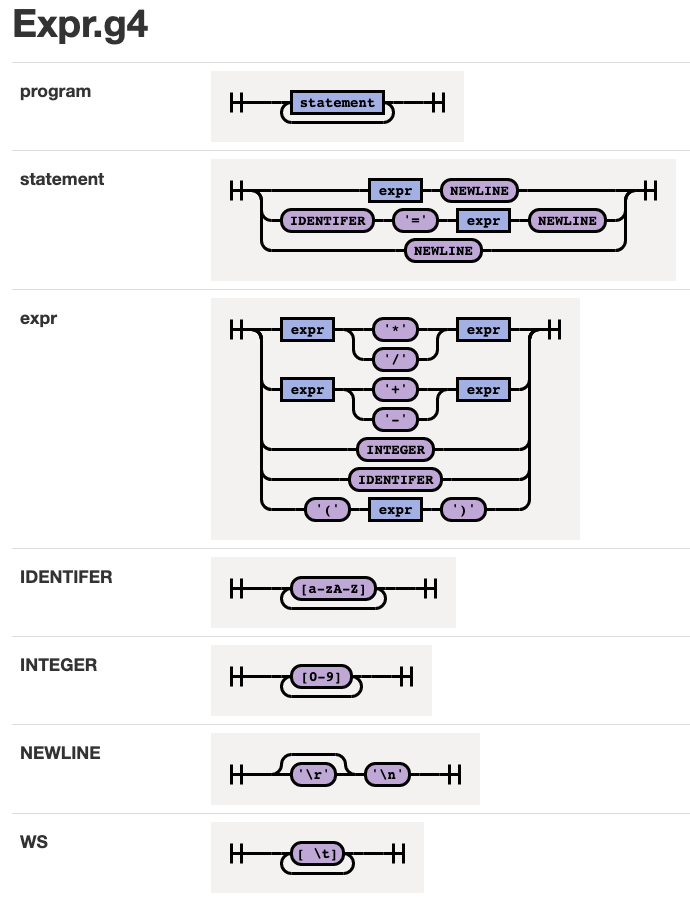 45